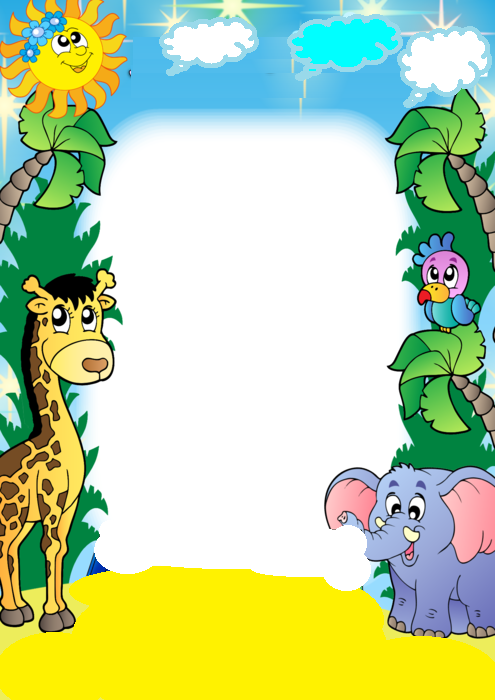 Музыкальная сказка
«Домик пчёлки»
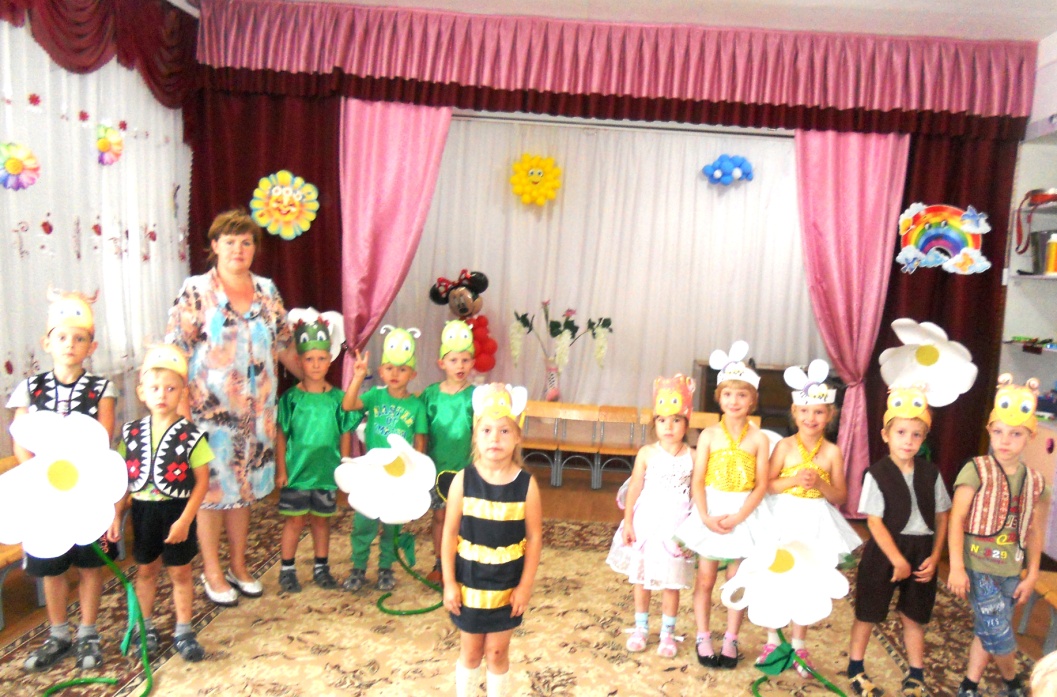 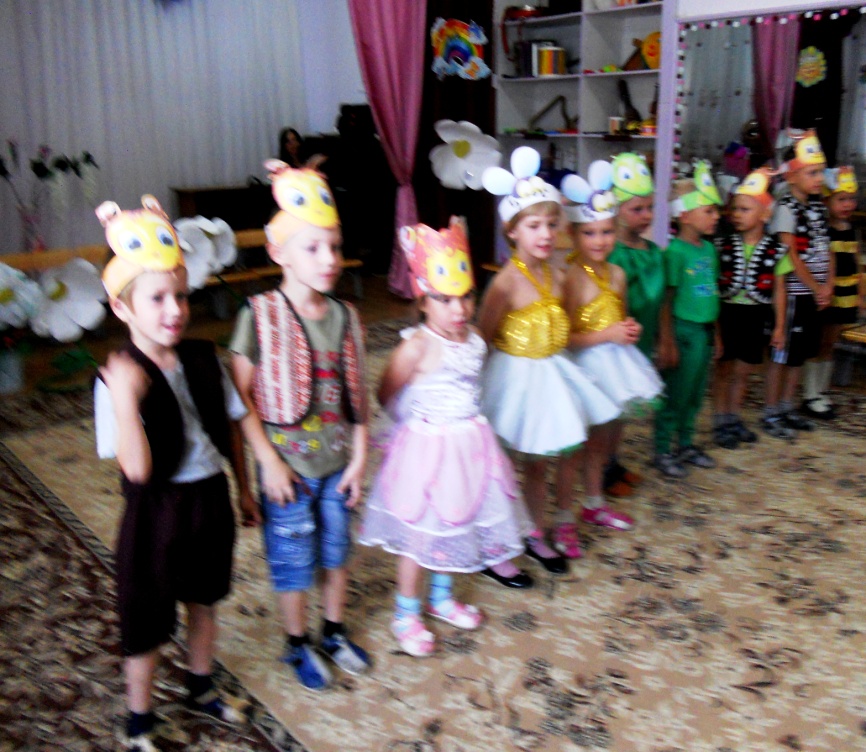 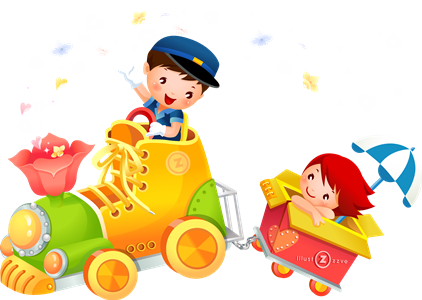 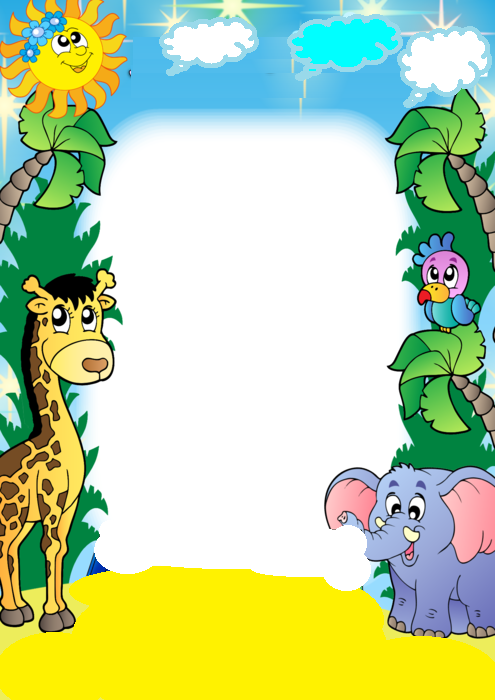 Экскурсии
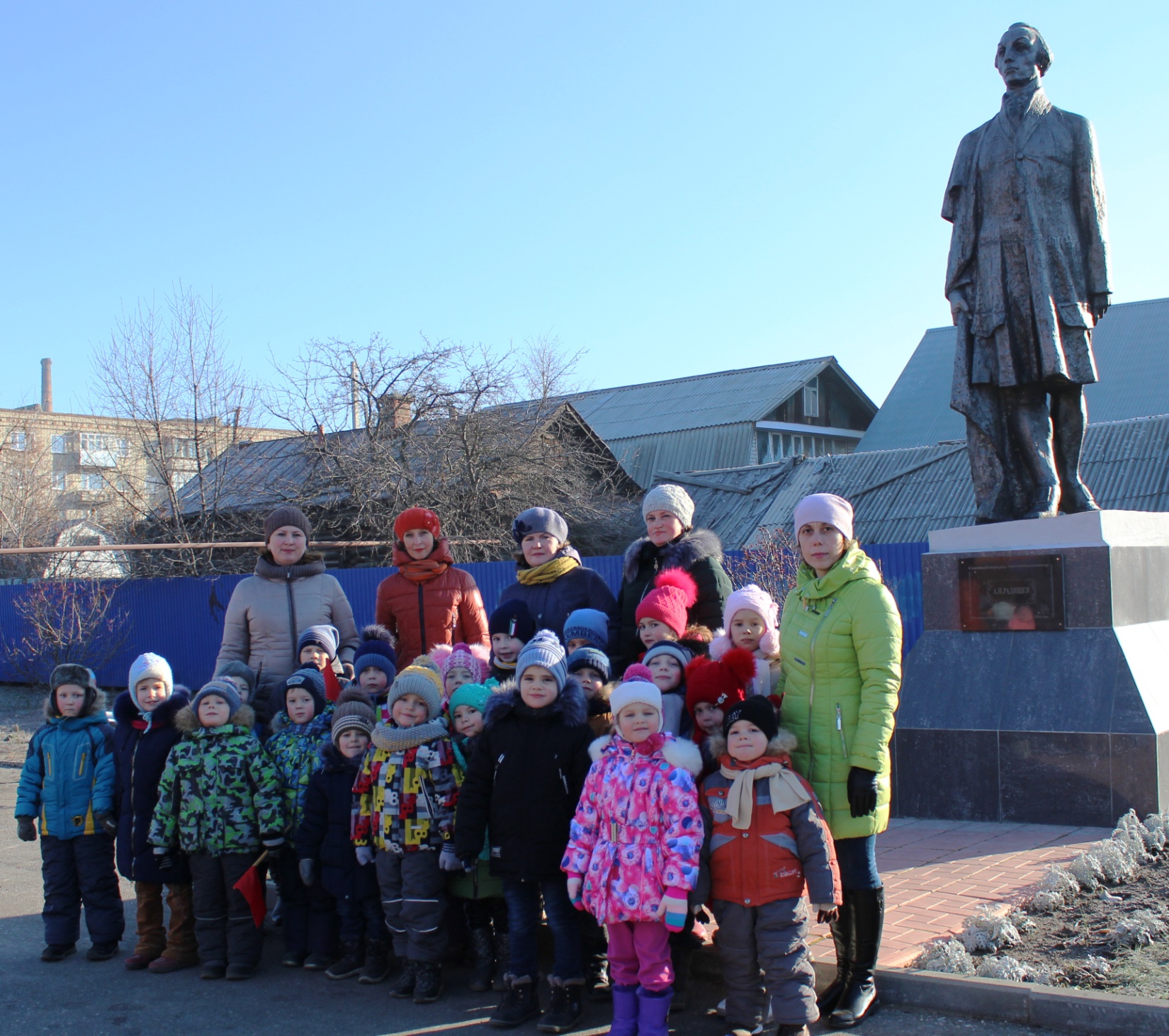 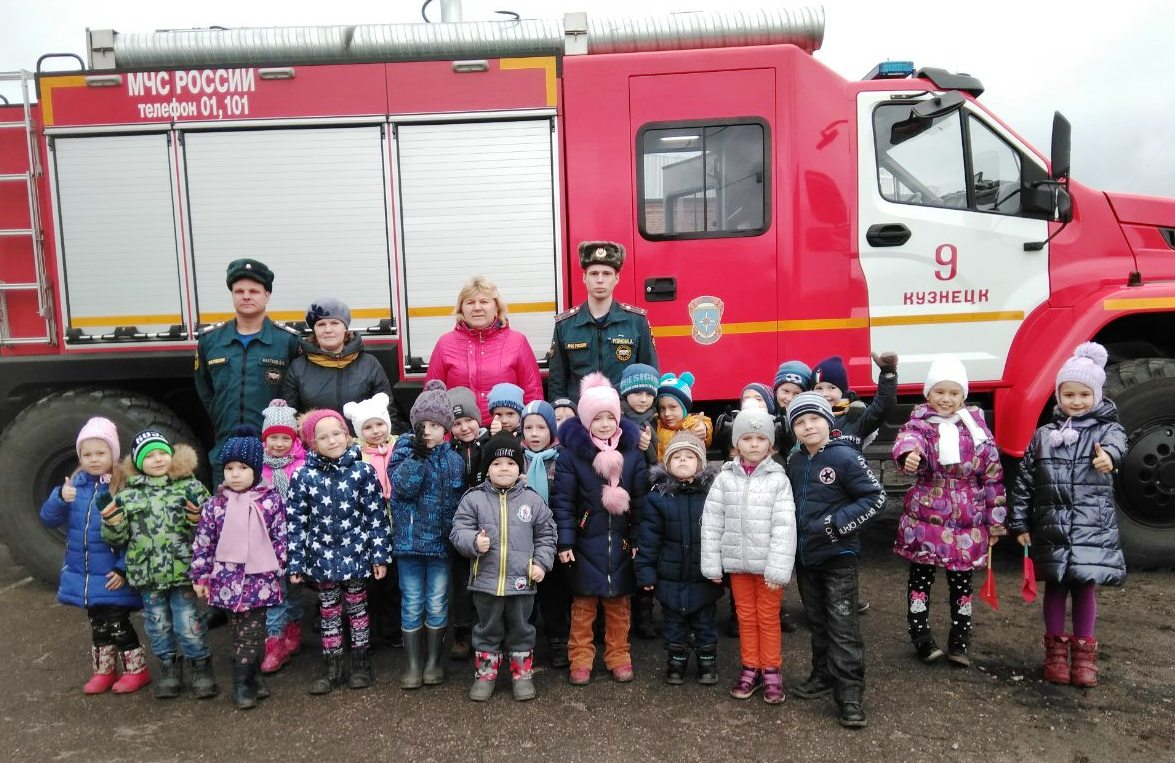 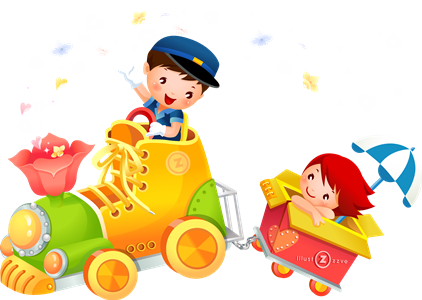 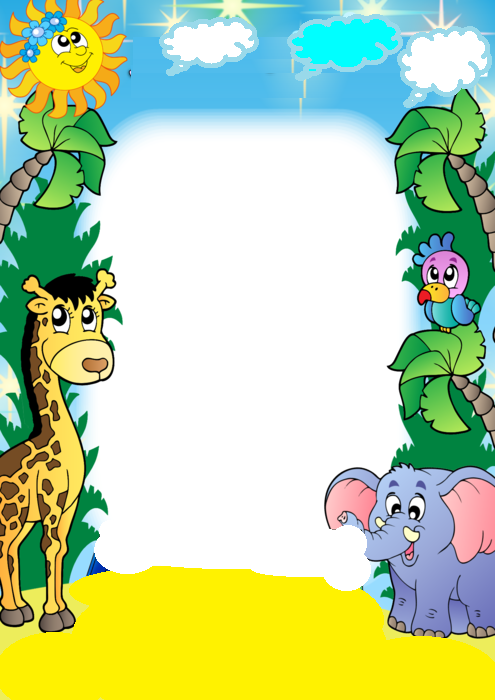 Ток шоу
«Жить здорово»
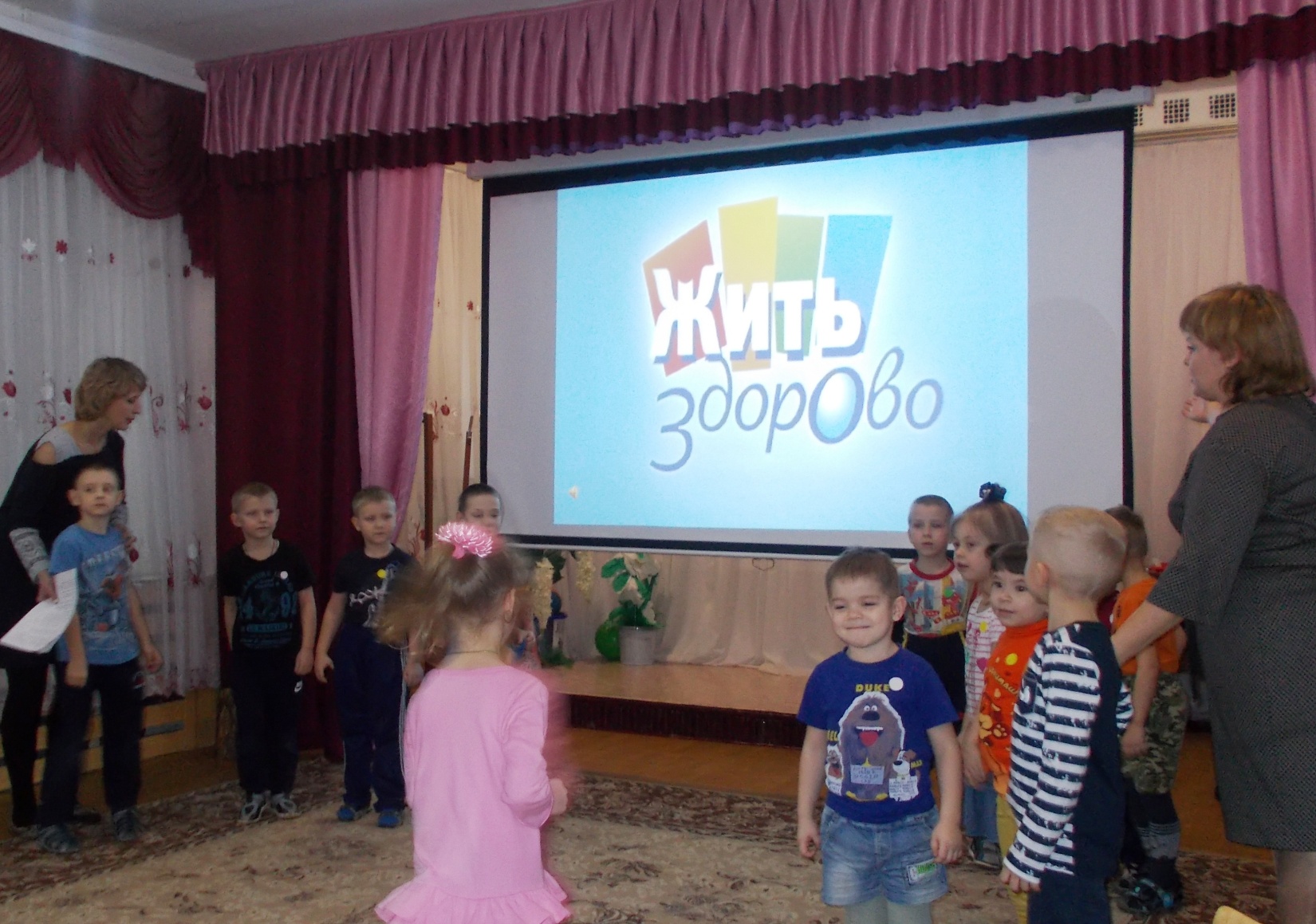 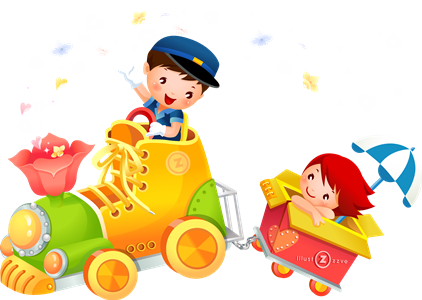 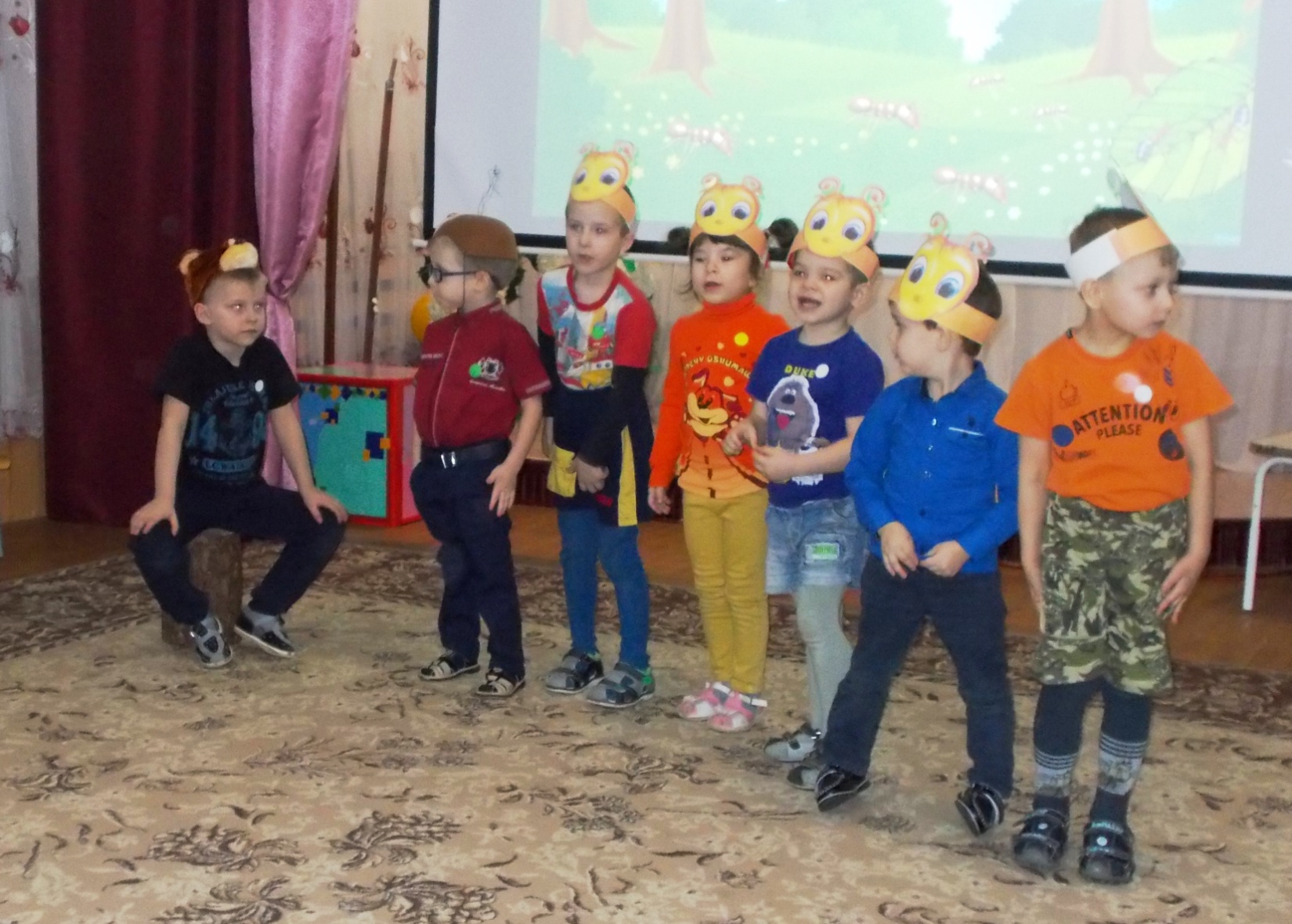 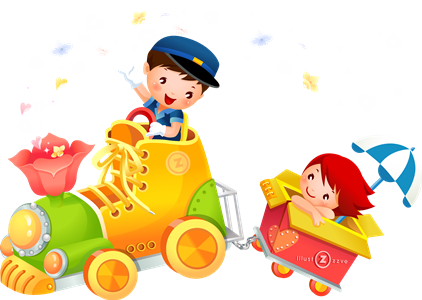 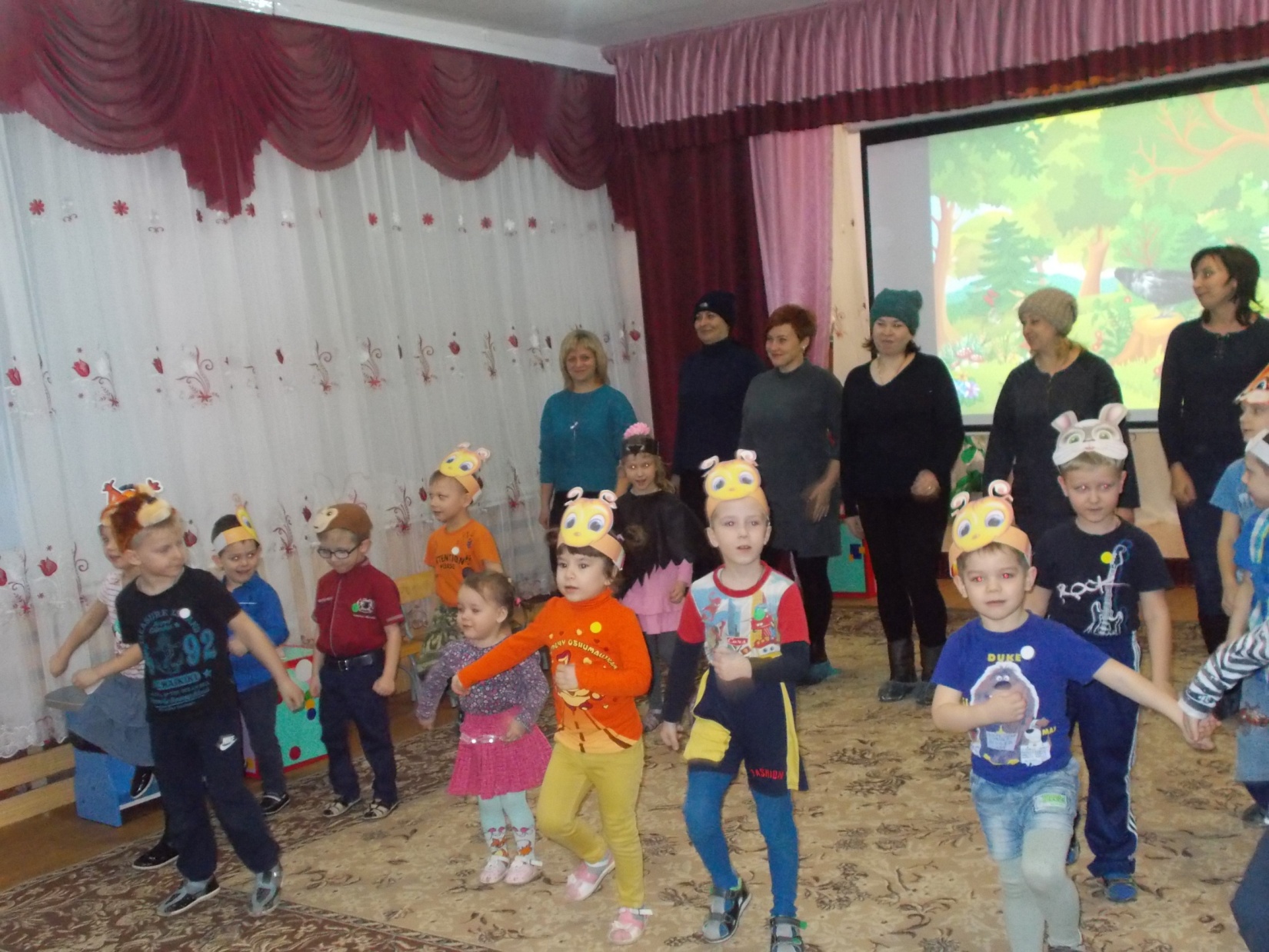 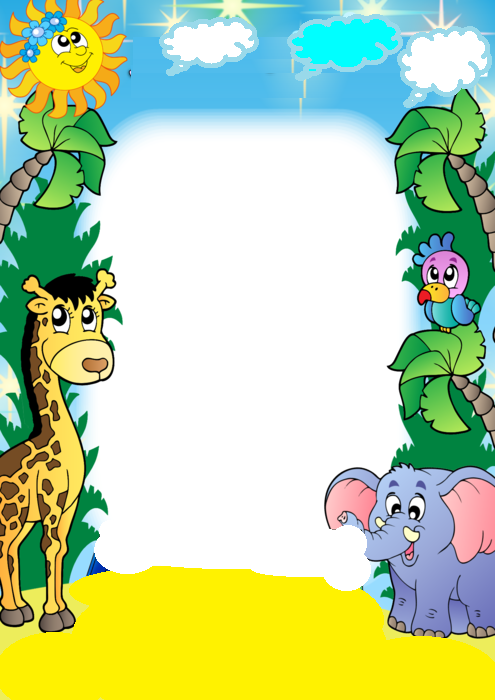 Развлечение по ПДД
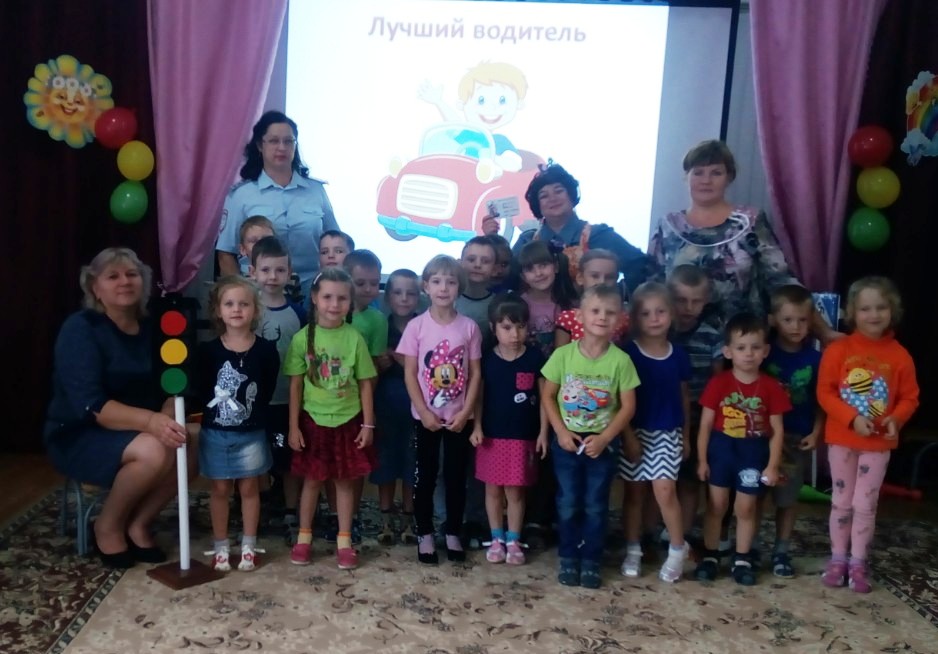 «Мы сдаём ГТО»
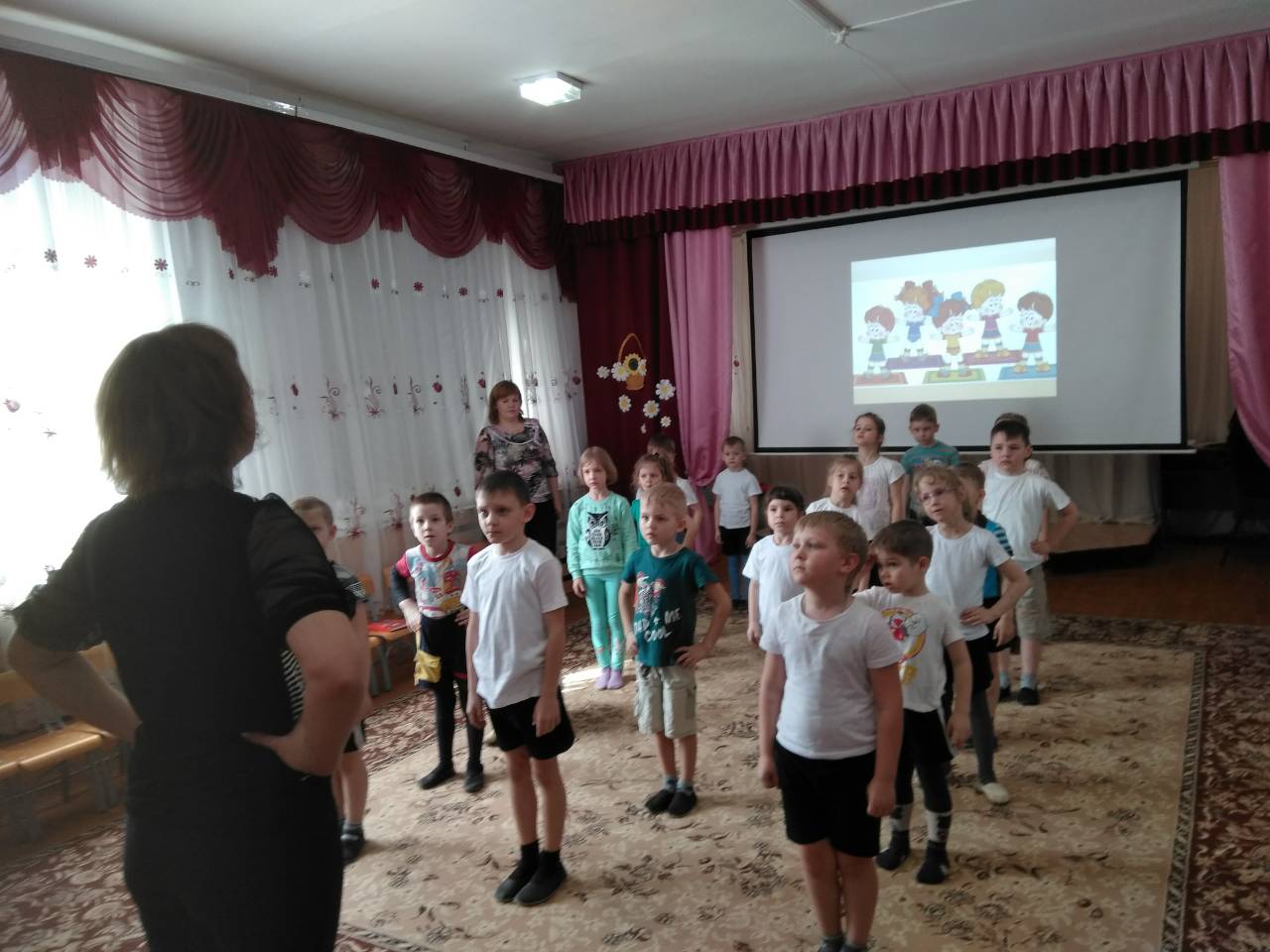 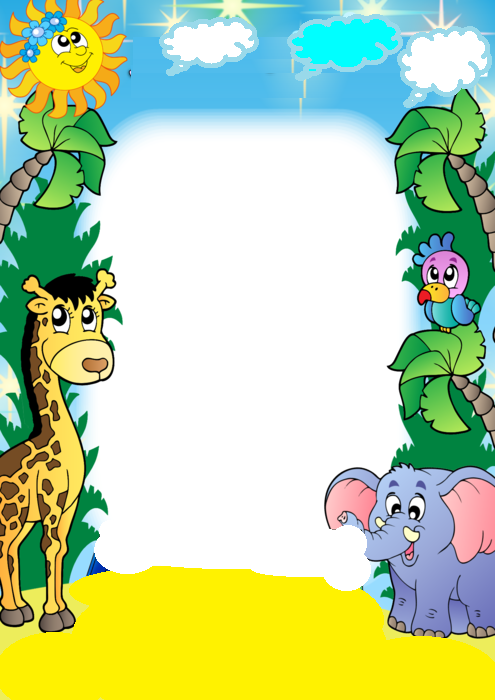 Квест - игра
«Летнее приключение»
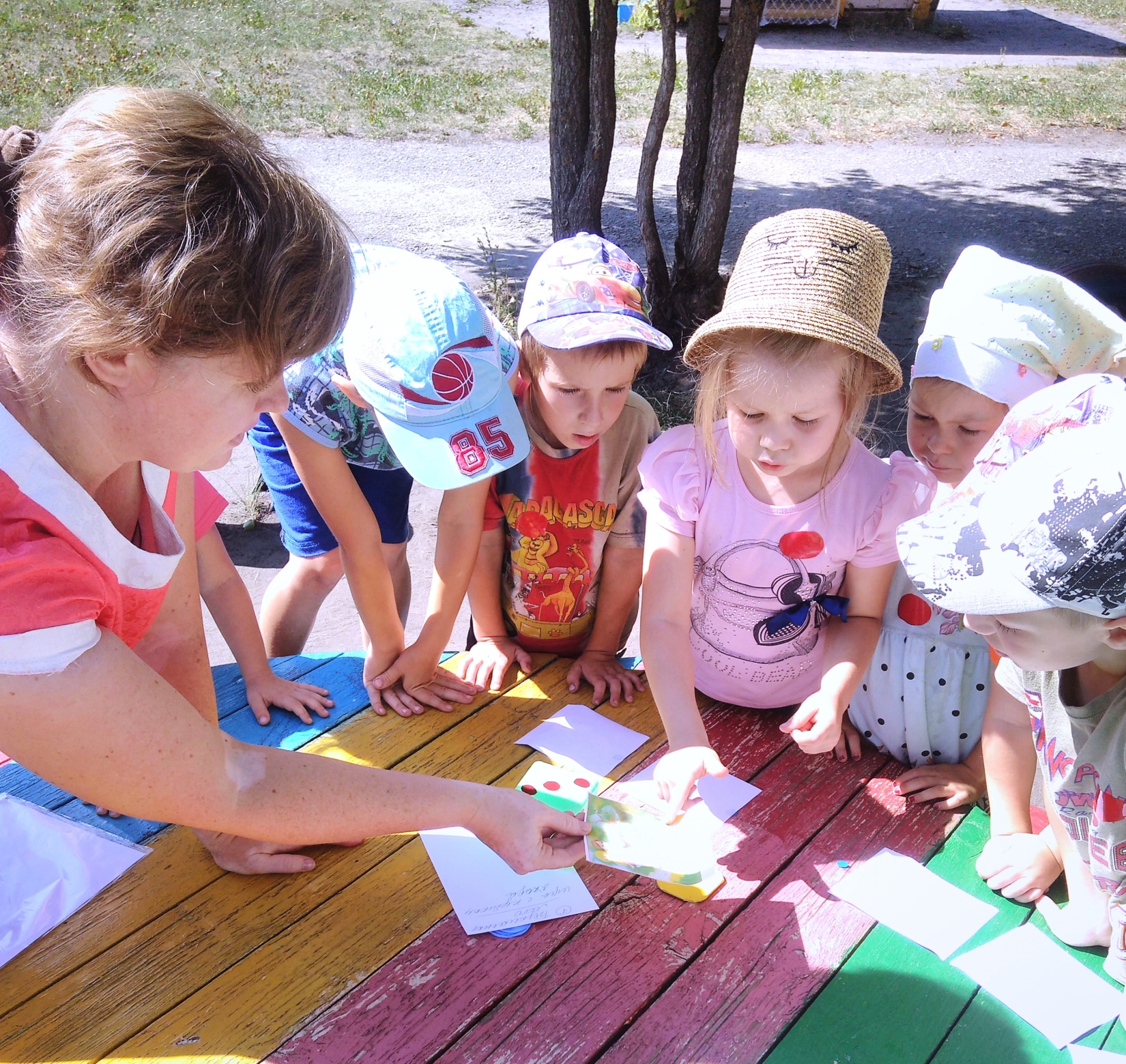 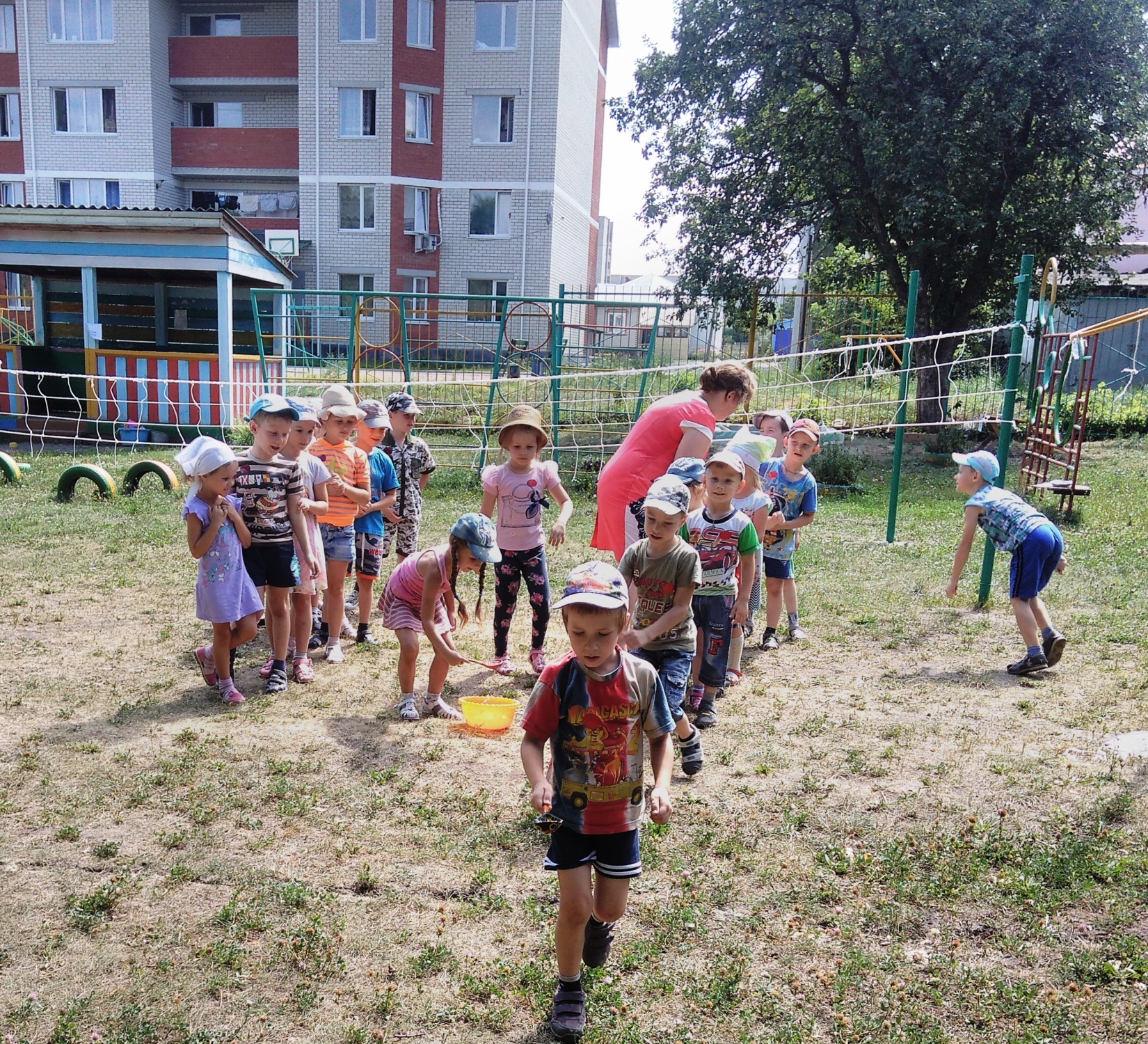 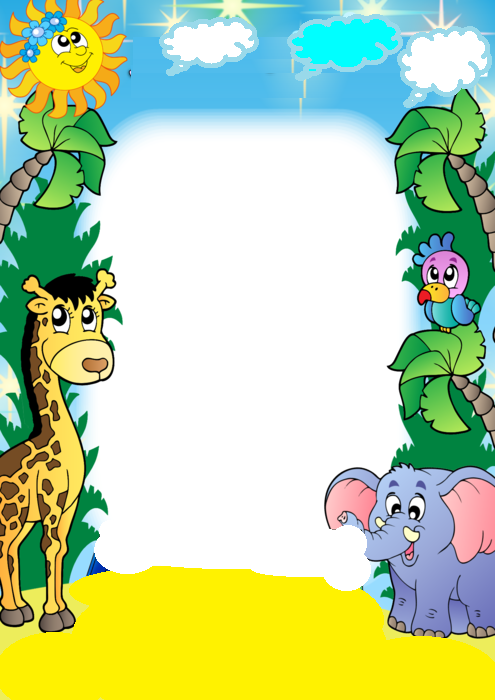 Музыкальная  сказка
«Пых»
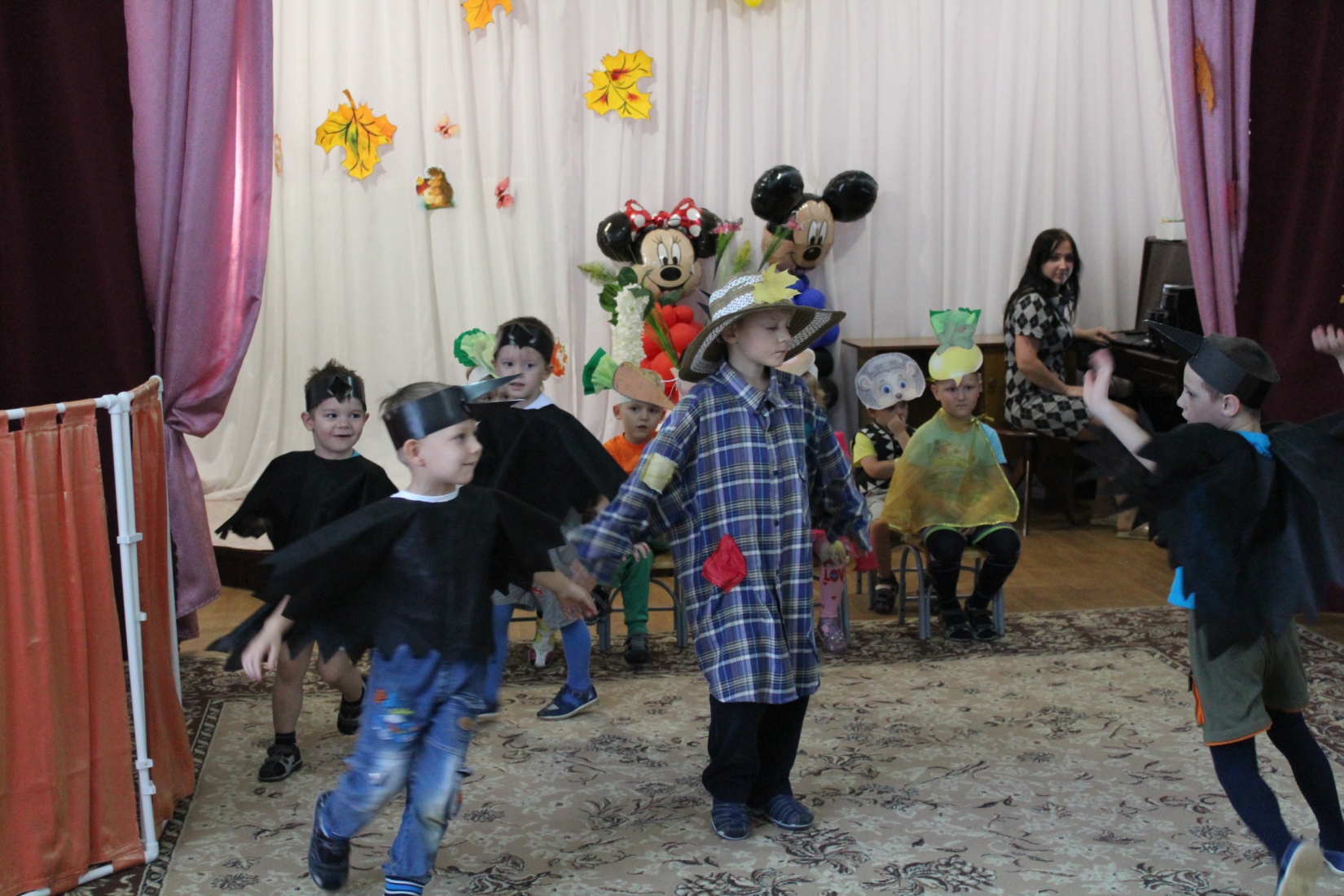 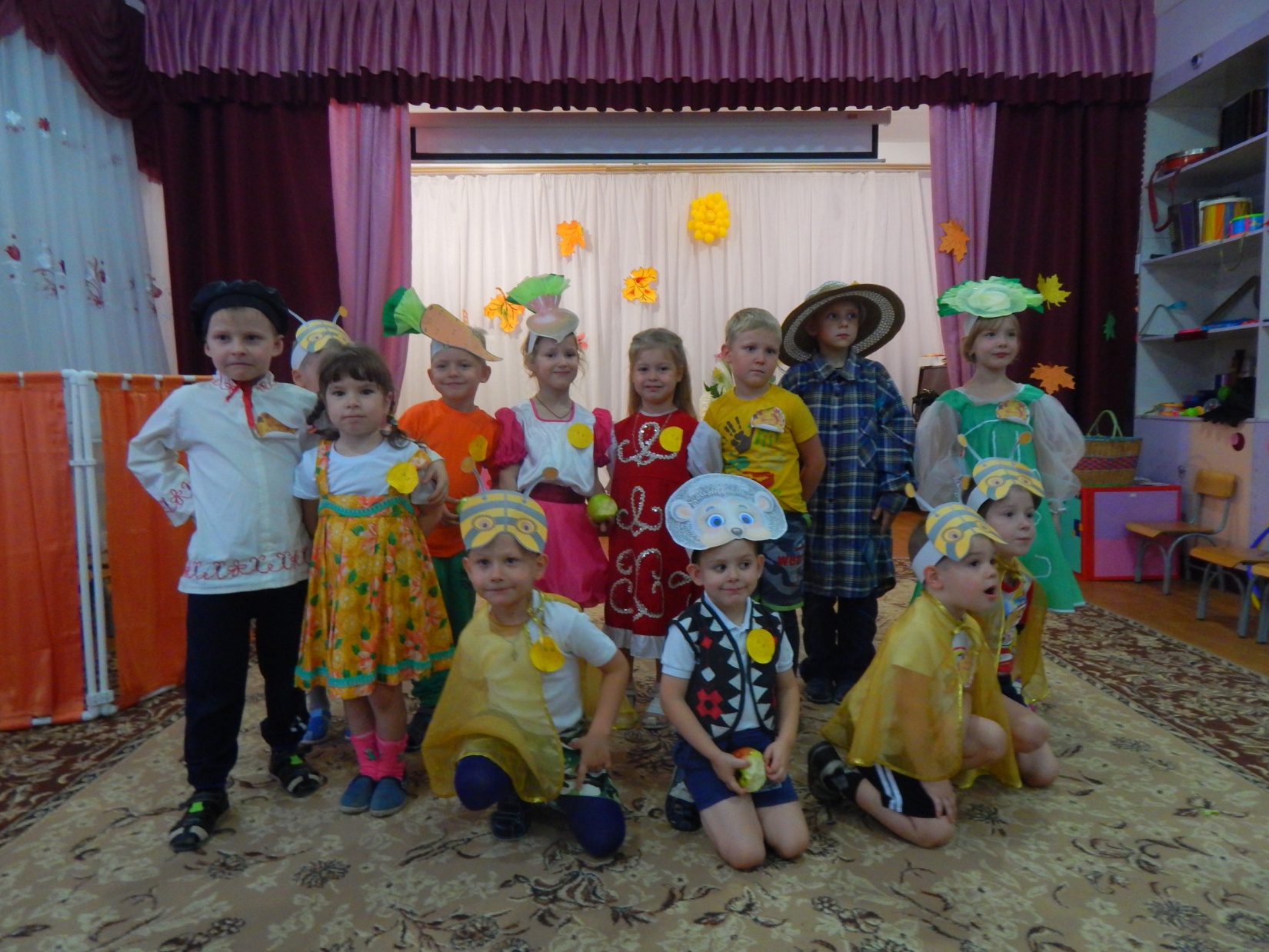 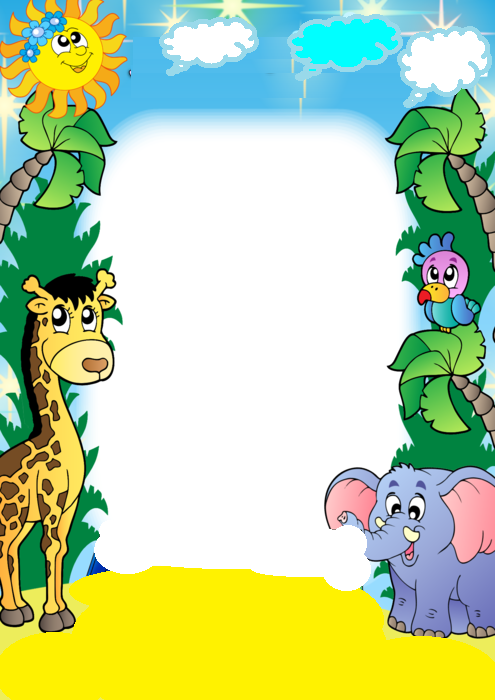 развлечение
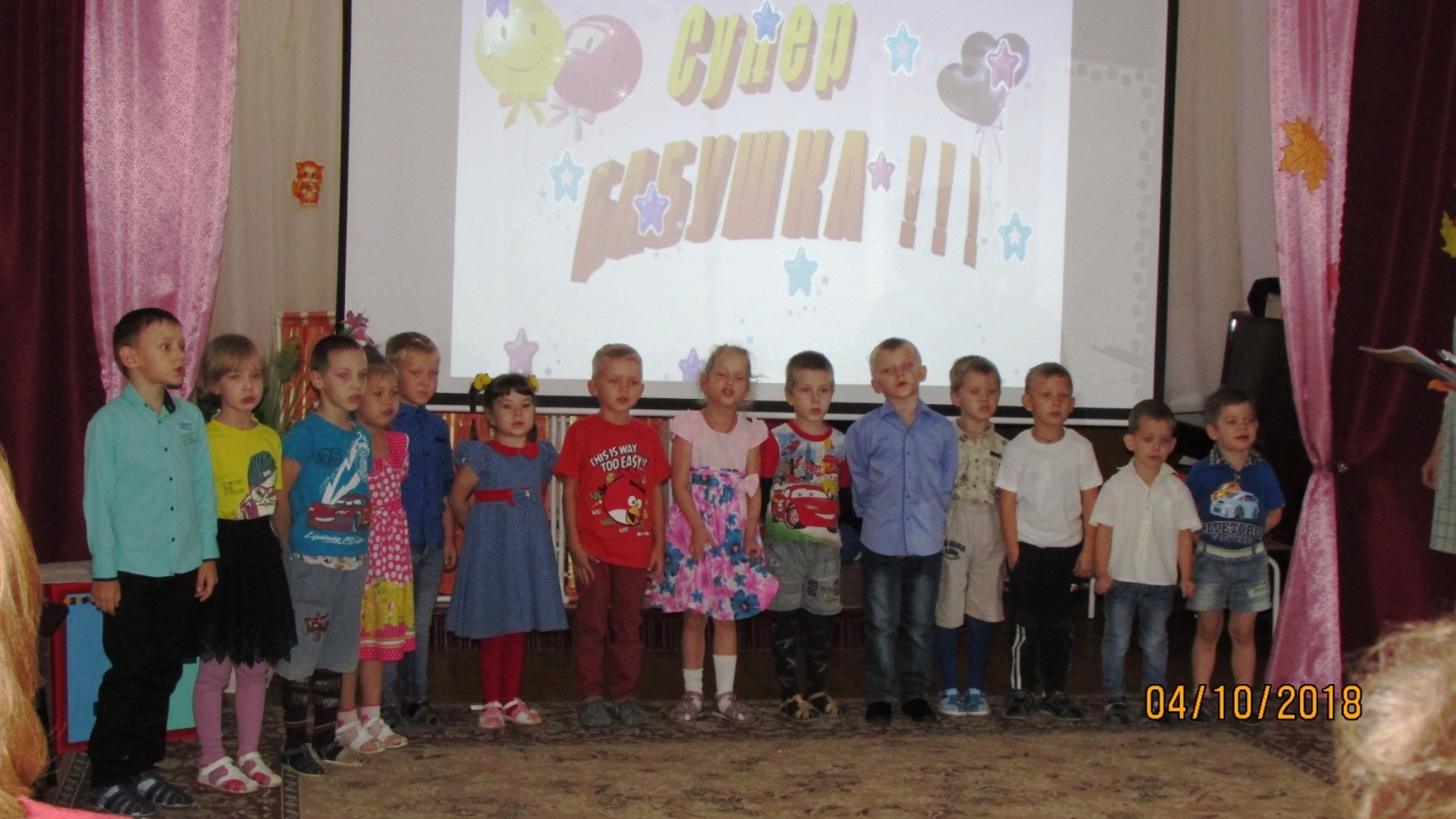 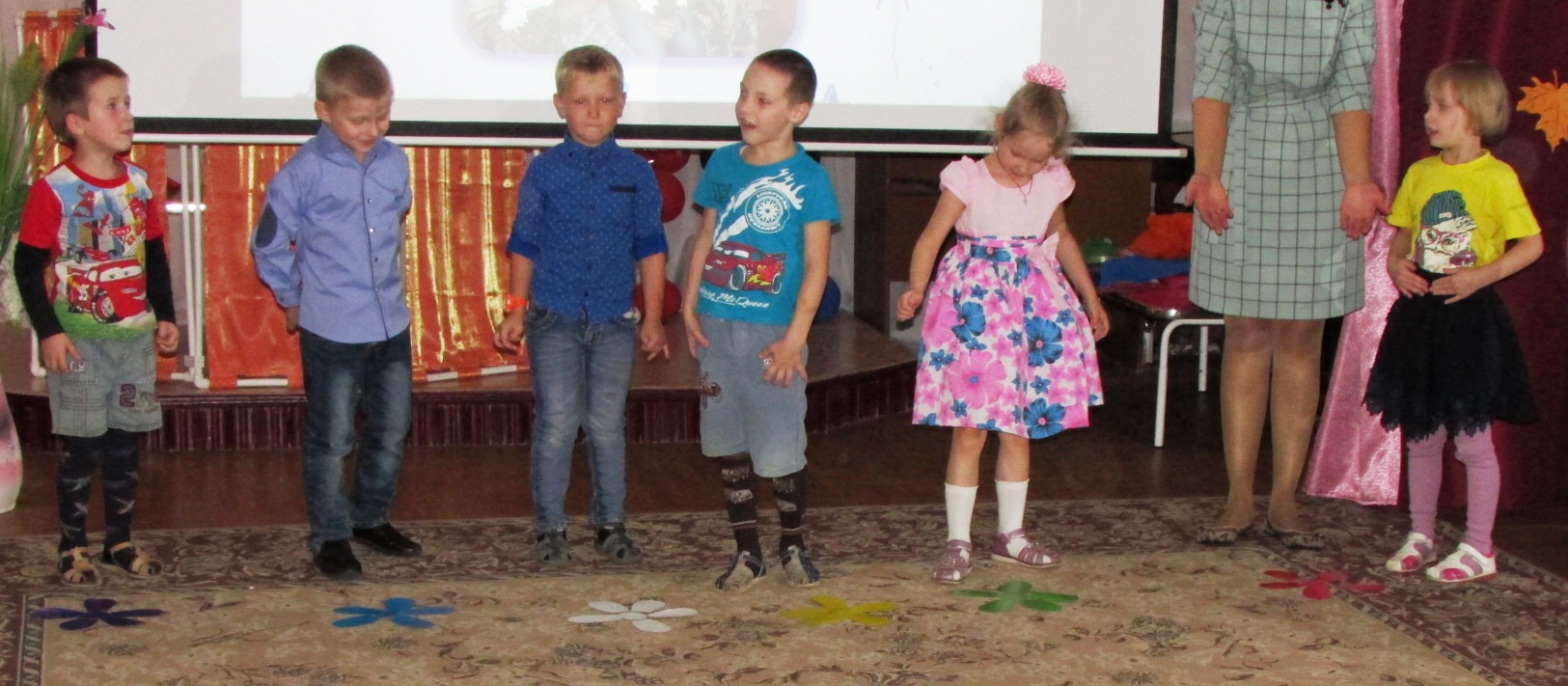 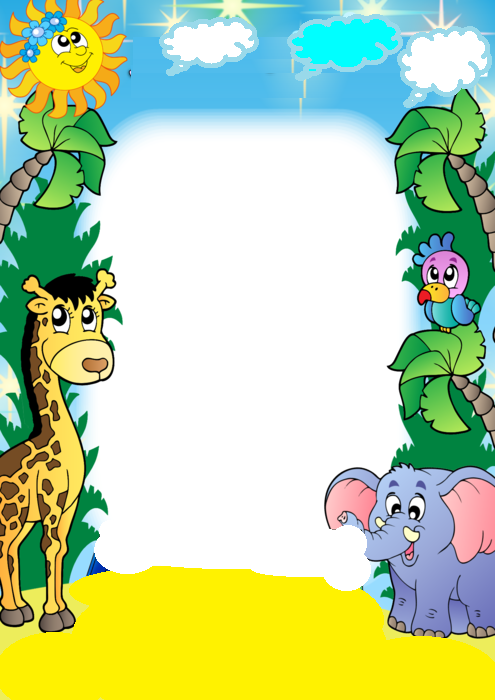 Совместный труд
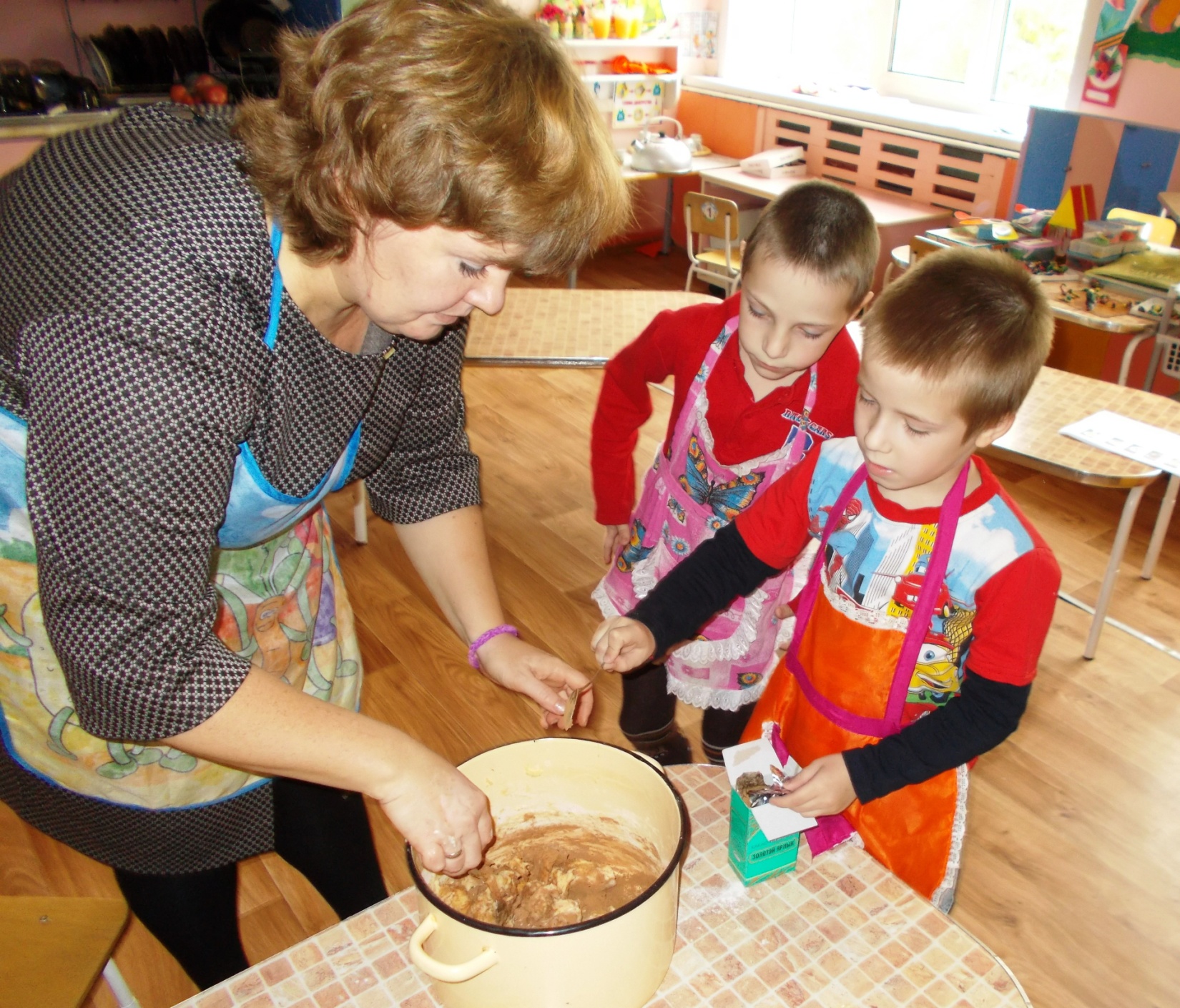 «Печенье 
     для 
бабушки»
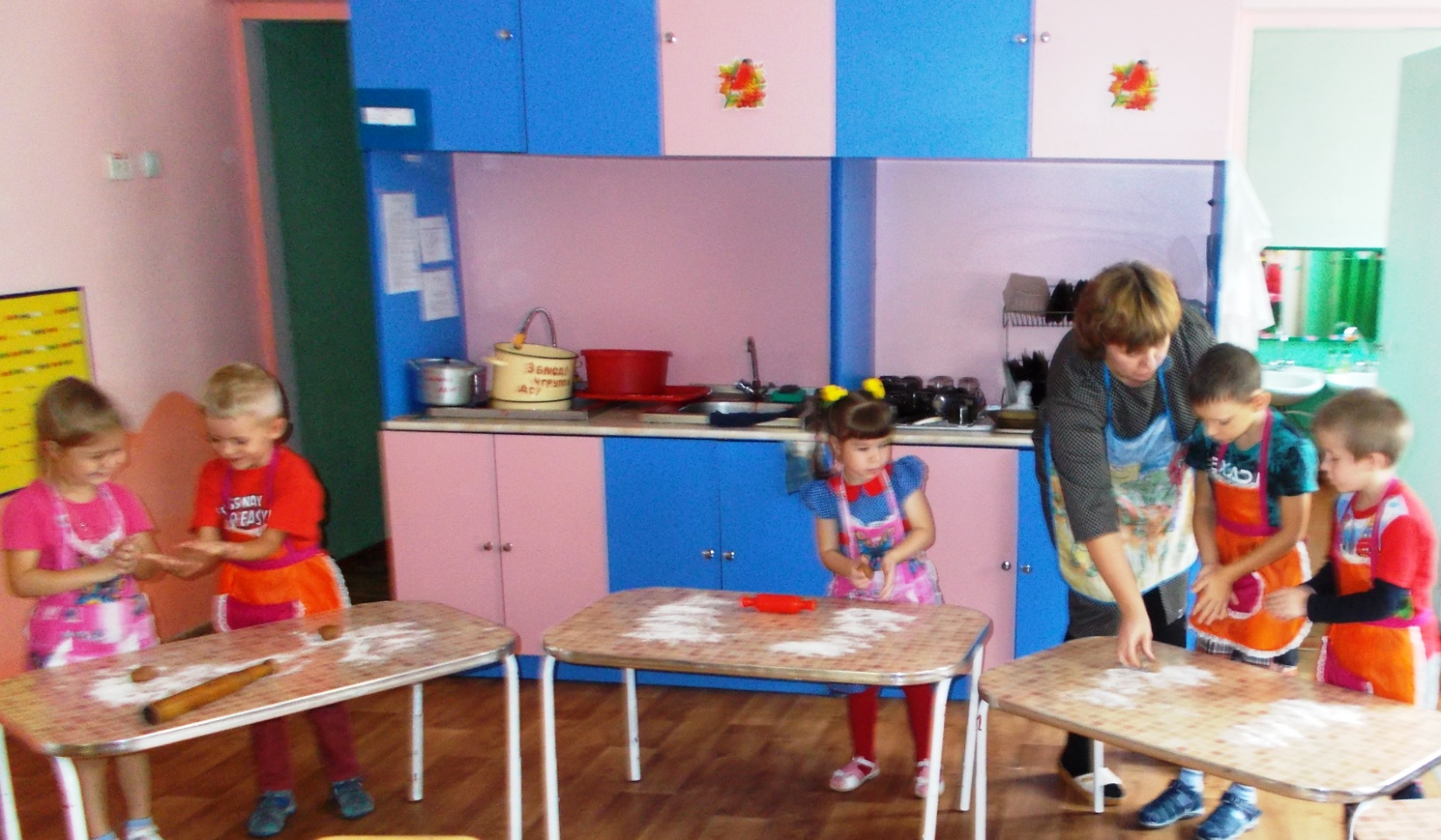 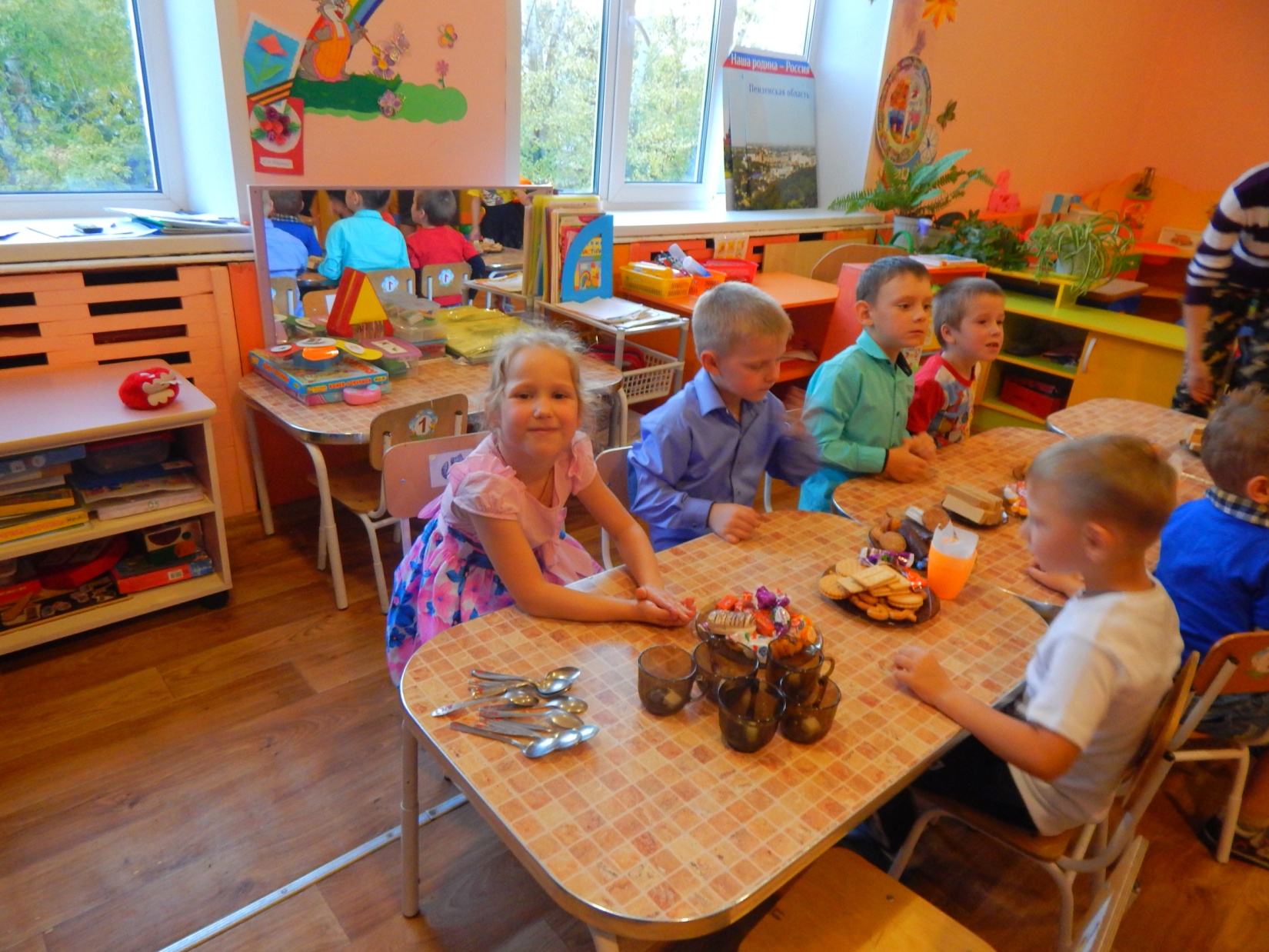 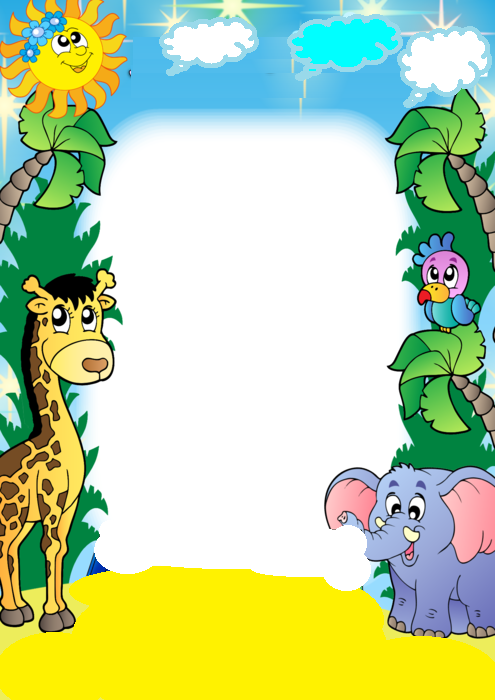 Совместное  мероприятие 
по     ЗОЖ
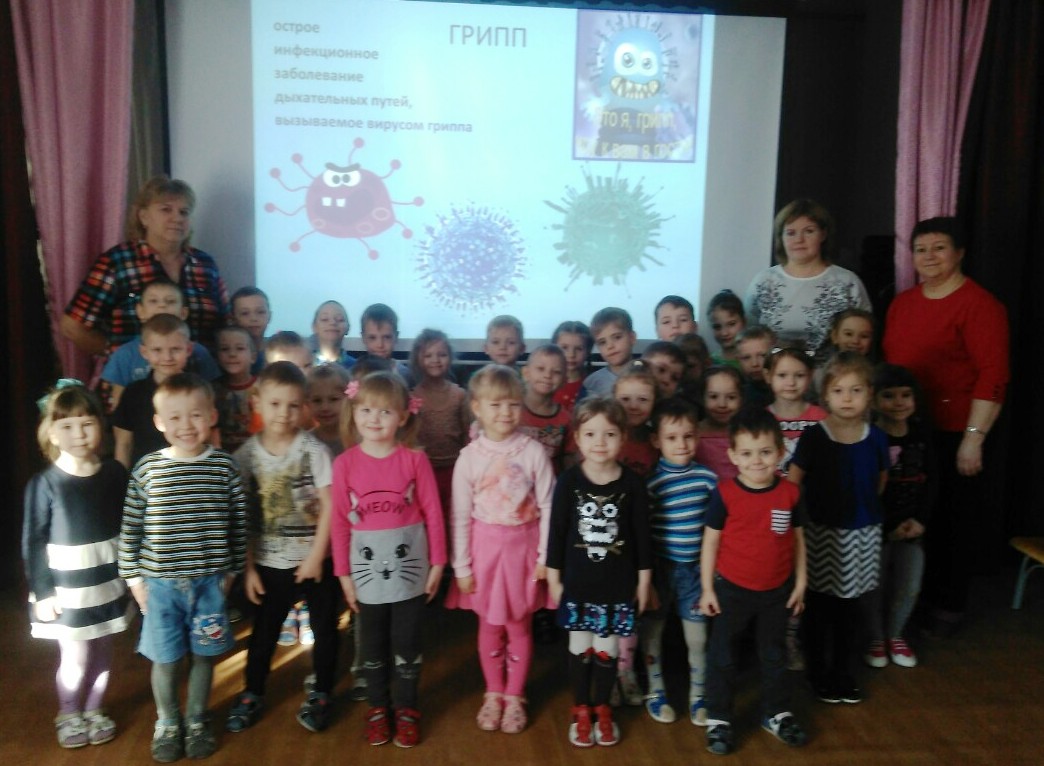 Совместное мероприятие 
«Свеча памяти»
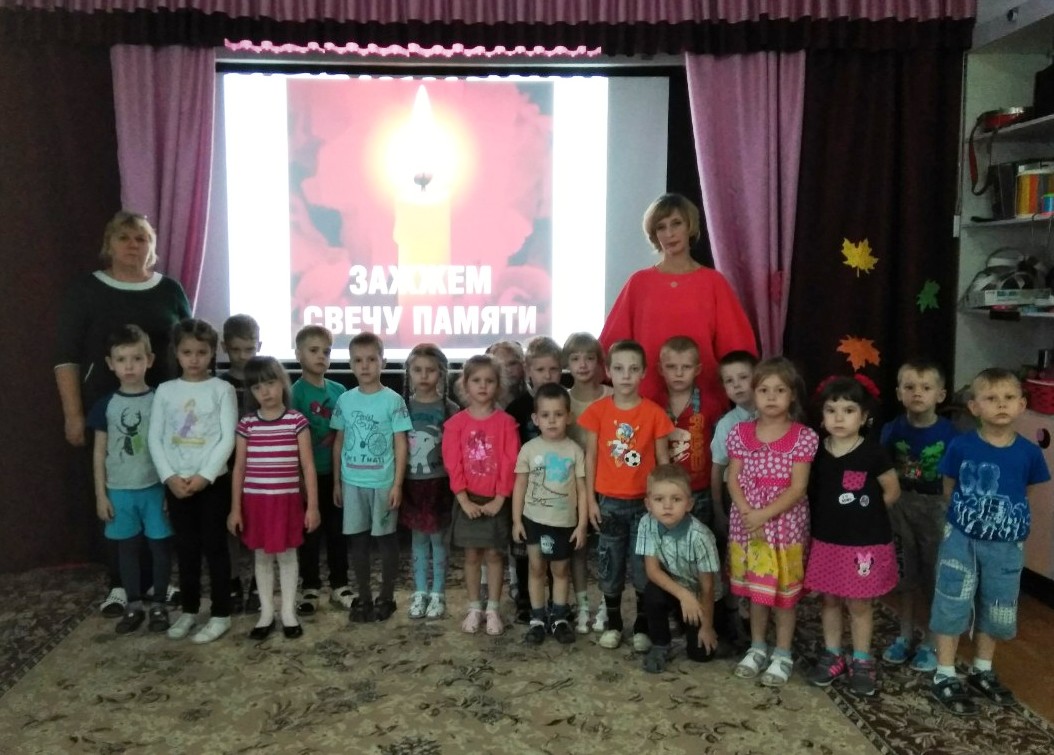 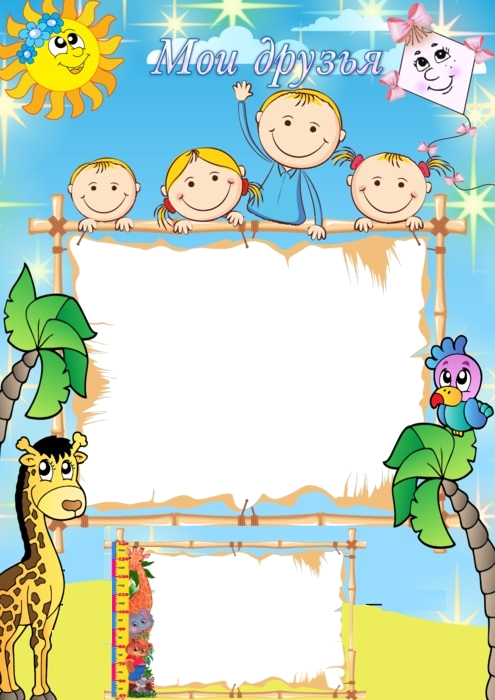 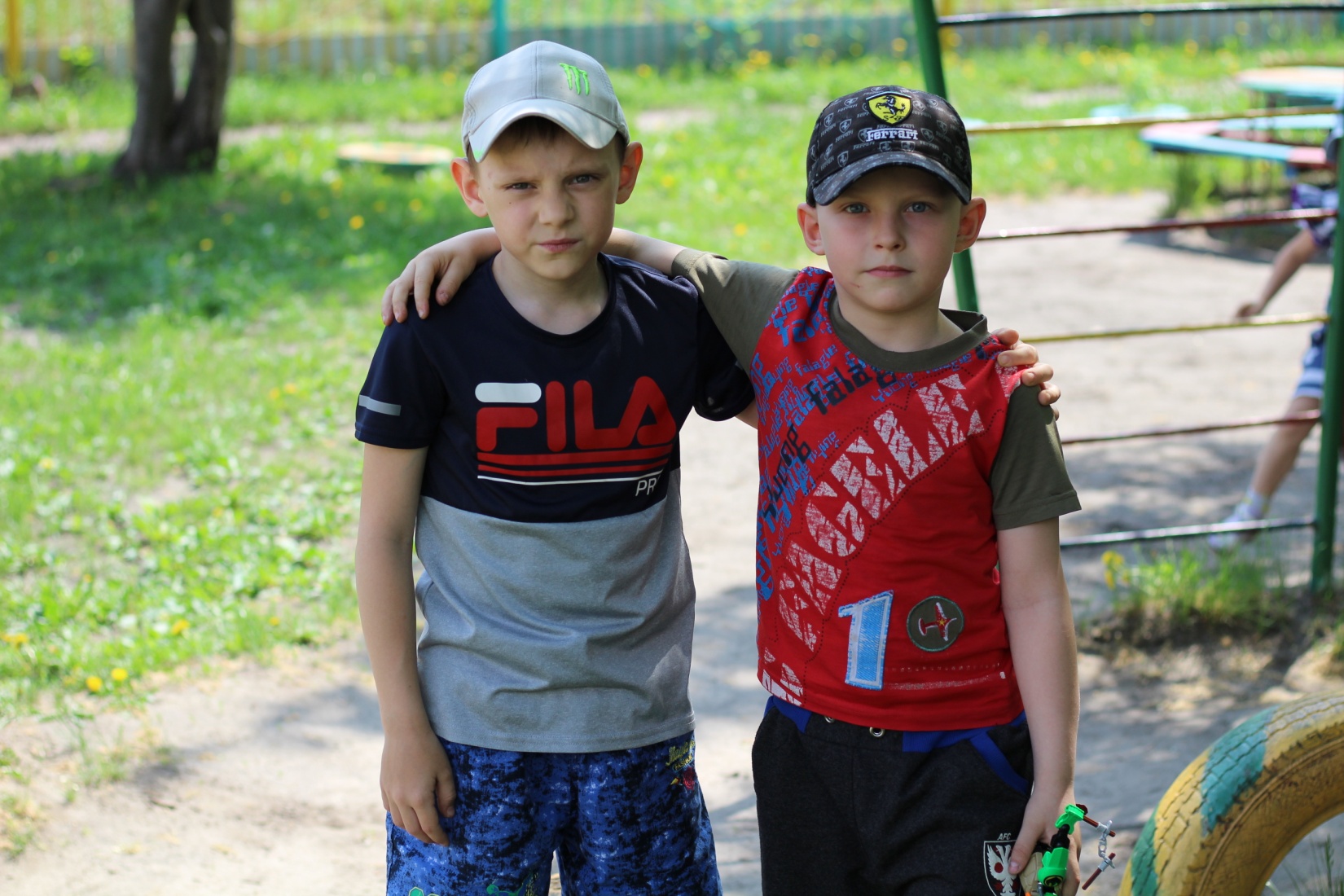 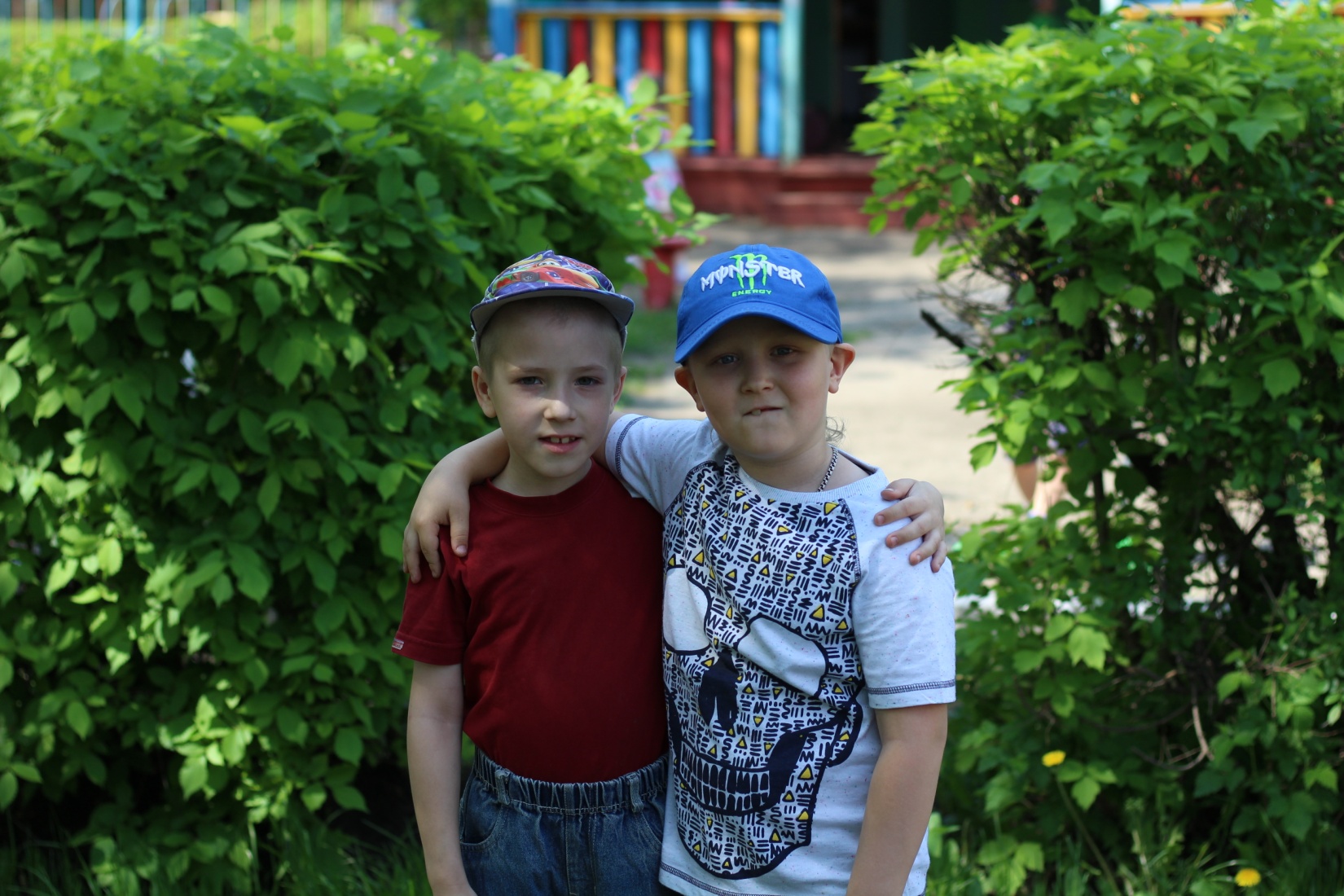